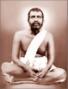 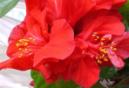 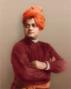 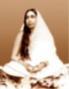 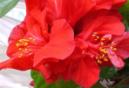 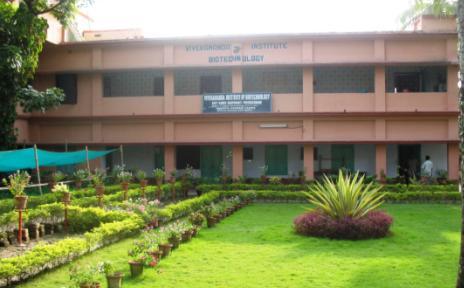 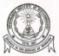 Co-ordinated Project on Rural Energy
Debipur, 2012
Vivekananda Institute of Biotechnology Sri Ramkrishna Ashram, NimpithSouth 24-Parganas, West Bengal- 743 338Phone: +91-3218-226003; Fax: +91-3218-226201,221666Email: vibsran@rediffmail.comURL: vibsran.org
To make an effort to develop a model for energy service  
for the 
people of Sundarbans - Coastal zone of India
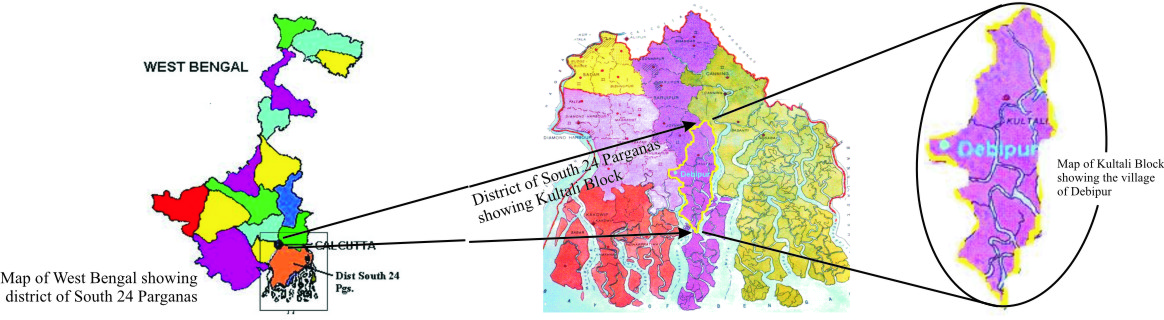 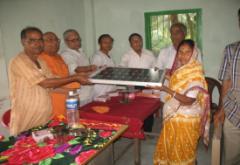 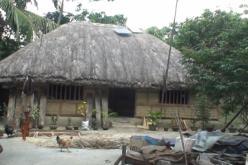 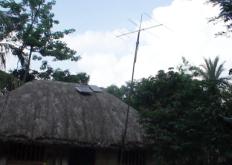 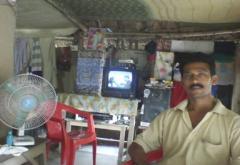 APPROVED PROJECT OBJECTIVES
To develop a model to increase the energy 
    efficiency of households in an innovative 
    way

 To replace diesel/kerosene use in different 
    commercial activities of the target area

 To provide the energy service through an 
    entrepreneur
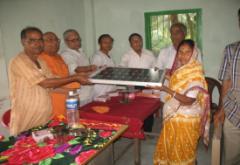 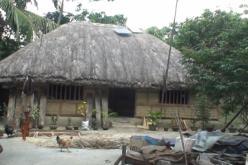 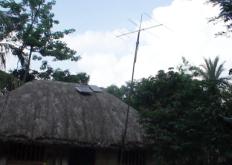 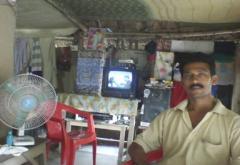 BASE LINE DATA
Local Energy Problems
Proposed Technology Solutions
An energy service centre run by an entrepreneur.

Home lightning system would include the solar based power involving the LED fittings.

Commercial power requirement is to be met through single fuel(wood) based Gasifier.

Community participation in the program through sharing of capital cost and paying a service provider i.e., the entrepreneur.

Bio Gas at individual household level for cooking purpose
Electricity - a dream because of geographical disadvantage

Kerosene – source of home light

Commercial energy source – diesel powered generator
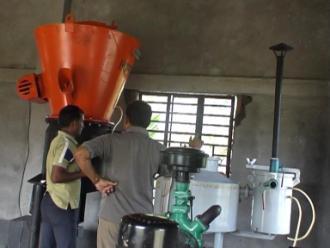 ACTION PLAN & METHODOLOGY
OBJECTIVES & ACHIEVMENTS
Some statistics on the project
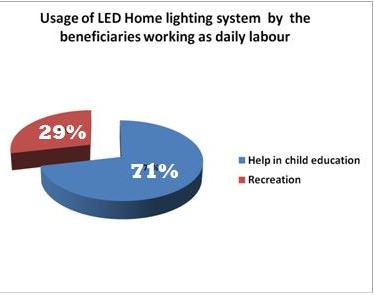 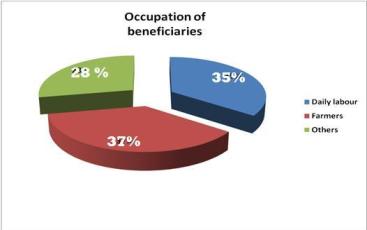 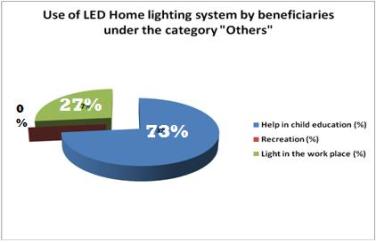 Some statistics on the project
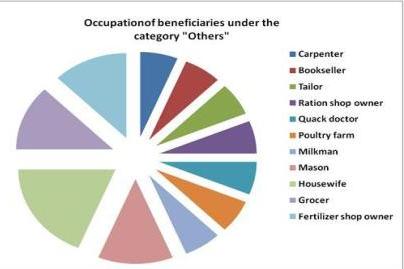 DELIVERABLES
Technology package

 Solar based LED system
 Gas based  power system
Bio-gas based home cooking system

Societal  Aspect

 Involvement of the entrepreneur 
 Formation of groups (JLG)
Involvement of Villagers
More than 1000 of villagers have shown interest in this project.
 Presently four panchayats are involved in this project.
 The entrepreneur is selected, to whom the work will be
    handed over after the completion of project.
Linkages with Institutions
NBIRT.
PROJECT BENEFITS
Over 1000 of people and 6 organizations are motivated and mobilized for replication of  project achievements

Replacement of diesel/kerosene(saving the environment)

Cost  saving

Unique home lighting system

Saving from snake/insect bites/fire or such hazards

Two micro-enterprises

Many bio-gas based units done in the village (through a parallel initiative) reducing use of kerosene/LPG/fire wood and also producing excellent bio-fertiliser
Bio-gas Initiative
A parallel programme to the CP-Rural has seen construction and usage of bio-gas in many households at Debipur. 

Cow dung is poured into the chamber leaving it to rot and give off bio gas which is then passed onto nearby kitchen through rubber pipeline.
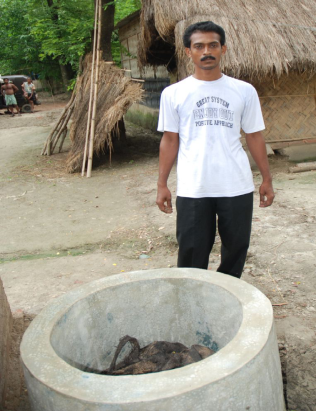 Piyush Kirtania
from Purba Debipur with his bio-gas unit
Bio-gas Initiative…contd.
From a bio gas plant, a family with four cattle or 25 kg of cow/cattle dung can have at least 2 hours of biogas supply (using one standard oven) twice daily. This makes a total of four hours every day for cooking, quite sufficient for a five to six people family. 

A gap of approximately six hours is needed to gather bio-gas inside the chamber and that is in keeping with the normal cooking schedule of any household (morning and evening).
Bio-gas Initiative….contd.
With an initial cost of around Rs. 12000 for the construction of chambers and almost no recurring cost, this is an ideal solution for the rural families with domestic cattle.

This is green energy with no harm to the environment, low cost and easy to maintain. In addition, the bio-gas slurry extract can be applied as bio-fertilizer or in making of vermi-compost.
“To advance a nation or a community
 
	–   in addition to propping up its weakest 
        and most helpless members, 

 one should also lift up the best and the most gifted, so as to make them of the greatest service to the country."
Jamsetji  Tata